Timelines, TGA and System Verification
Logica per l’Informatica
Context & Motivations
Timeline-Based Planning has been shown effective in real world applications

Nevertheless, a limited investigation of its formal properties

We are investigating the integration of V&V and plan generation and execution 

A recent initiative aims at providing a well founded formalization for planning & execution with timelines

This also opens the way for having results also on expressiveness and complexity
[Muscettola 94, Jonsson et al 2000, Frank & Jonsson 2003, Cesta et al 2008, etc]
[Cesta et al 2010, 2011, 2013, Orlandini et al 2014]
[Cialdea et al 2014, Cialdea & Orlandini 2015, Cialdea et al 2016]
[Gigante et al 2017, Gigante et al 2018]
Formalization of Flexible Timelines
Formal definition of 
State Variables, Planning domains and Goals
Tokens/Timelines and Flexible Tokens/Timelines
Temporal Relations and Flexible Plans

Controllability issue included in the framework
Controllable and Uncontrollable tokens
Planned and External state variables

A formal equivalence between STNU and flexible plans
Definition of Dynamic Controllability for timeline-based plans
Timed Game Automata model checking for robust execution strategy synthesis
[Cialdea Mayer et al 2014]
[Cialdea & Orlandini 2015, Cialdea Mayer et al 2016]
Flexible Plan Controllability
A Flexible Plan (FTL,R) is
weakly controllable – if there is a viable execution strategy
Strongly controllable – if there is a viable execution strategy giving the same scheduling function for every situation
Dynamically controllable – if there is a dynamic execution strategy (DES) – decisions only considering past uncontrollable events

Dynamic controllability constitutes a highly desirable property for a flexible plan
[Cialdea & Orlandini 2015, Cialdea Mayer et al 2016]
Building Timed Game Automata from Timelines
Encoding a Flexible Plan (FTL,R) into a network of TGA
Each Timeline in FTL encoded by an automaton
Transition controllability is defined according to token’s controllability tag
Temporal relations as clocks constraints on transitions

Suitably defining a TGA Reachability Game (RG) 
Winning the game implies checking DC for a flexible plan

UPPAAL-TIGA as verification engine
Winning strategy is a viable DES for the encoded plan

Encoding tool plan2tiga and details available at http://cialdea.dia.uniroma3.it/plan2tiga
TGA-based Controller synthesis with UPPAAL-TIGA
A Flexible plan (FTL, R) is encoded in an Uppaal-Tiga system
an Uppaal-Tiga process in N models a timeline FTLx ∈ FTL, every token of FTLx is modeled by a location
A final state, called finish, is reached at the end of the timeline

Uppaal-Tiga checks a pure reachability property, 
A<>(Ax1 .finish ∧ · · · ∧ Axk .finish) 
where N = {Ax1 , . . . , Axk }, whichever the behaviour of uncontrollable components, N can reach their final states
Building TGA from Timelines
A mapping into Timed Game Automata 
Tokens for Locations
One local clock + one general clock (plan clock)and 
Token temporal information for Guards/Invariants
Token sequence for Transitions

The Network of TGA represent FTL

A set of variable and constraints represents R
7
Building TGA from Flexible Plan
Given a Flexible Plan (FTL,R) we define a TGA for each timeline FTLx in FTL






Guards:
Invariants: 
On start and end, guards/invariants set to 0/H
R
R
P
P
Q
0
tp1
tp3
tp4
tp6
H
q1
q2
q3
q4
lb1
ub1
lb2
ub2
………
time
Start
End
q0
Considering a location for each token
Considering one general clock clock_plan and one local clock cx
Considering Inv(qi) = cp  ubi
Considering a guard cp ≥ lbi for each transition
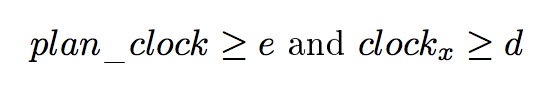 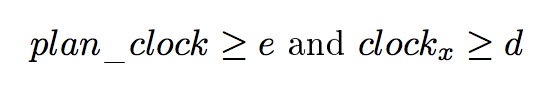 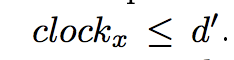 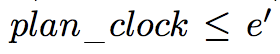 8
Building TGA from Flexible Plan
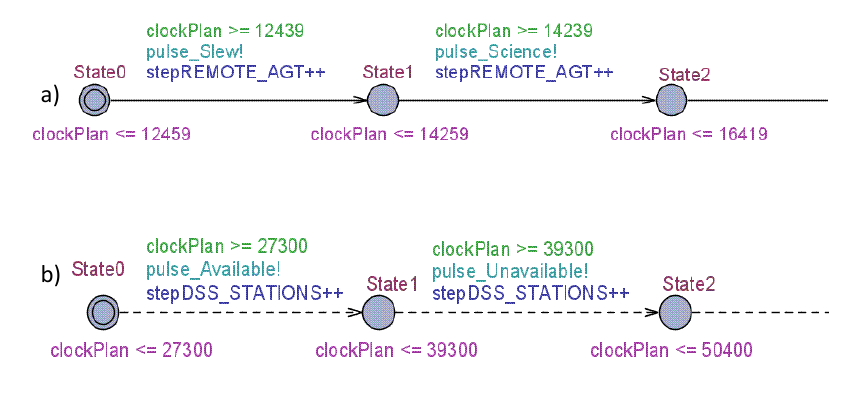 9
Encoding relations
Relations among a token and a time point
Set a guard constraint over the general clocke.g., xi start_before[lb,ub] t is encoded adding a guard plan_clock ≤ t – lb and plan_clock ≥ t – ub to edge entering the location xi

Relations between two tokens
Define a clock and set guard constraintse.g., xn start_before_start[lb,ub] yk is encoded withclock_R assigned the value H on edge entering location xn and guards associated to R H + lb ≤ clockR and clockR ≤ H + ub placed on edge entering the location yk
Tiga2Execa new tool for Plan Execution
[Lanzilli et al. 2019]
A new tool for executing flexible plans via dynamic execution strategies
Plan2Tiga to encode plan as TGA
UPPAAL-TIGA to verify plans, check DC and generate DES
Represent DES to provide a P&S system with a robust plan execution strategy

Can be integrated with any timeline-based P&S system compliant with [Cialdea et al 2016] al formalization

Currently integrated within PLATINUm
[Umbrico et al. 2017, Umbrico et al 2018]
Tiga2Exec at Work
2.3b. No DC strategy found
DDL
Planner
<<PLATINUm>>
PDL
1. plan synthesis
Plan
2. DC strategy generator
3. plan execution
Tiga2Exec
2.1. TGA mapping
Strategy
Manager
*.2. Strategy check
Executive
<<PLATINUm>>
Plan2Tiga
DC
Strategy
*.3. Strategy actions
2.2. DC property check
UPPAAL-TIGA
*.4. 
Token
Dispatching
*.1. 
Execution 
Feedback
2.3a. DC strategy extraction
Empirical Evaluation
To investigate the practical feasibility of the TGA-based approach (online)

Test the performance of verification, strategy generation and strategy management

A benchmarking problem inspired by a Space Long-Term Mission Planning problem
The benchmark domain
A generic space domain derived from MrSPOCK’s LTP problem
 
A remote space agent is to be controlled to accomplish some required tasks

Different Domain versions with increasing complexity
Slew
[Cesta et al. 2010]
Spacecraft
Operative Mode
Comm
Maint
Comm
Sc
Warmup

Process

Turnoff
DURING
Device
DURING
DURING
Unavailable()
Available
(151.300,ul_dl,70m)
Unavailable()
MAD
Ground Station
Availability 
Timelines
Available
(91.400,dl,34m)
Unavailable()
CEB
NNO
time
Experimental Results
Different scenarios and execution contexts addressed
Goal requests, determining the complexity (# of tokens) in the timelines
Temporal uncertainty, determining the width of the time intervals constraining the duration of uncontrollable activities [10 – 30 seconds]
Increasing Temporal Horizon for achieving scientific goals

Problems with higher number of goals and larger temporal uncertainty are the hardest ones
Initial Experimental Results
Rigid plans entail brittle execution

Verification and Strategy management latencies compatible with planning costs

Tiga2Exec successfully execute planswhen DES is available
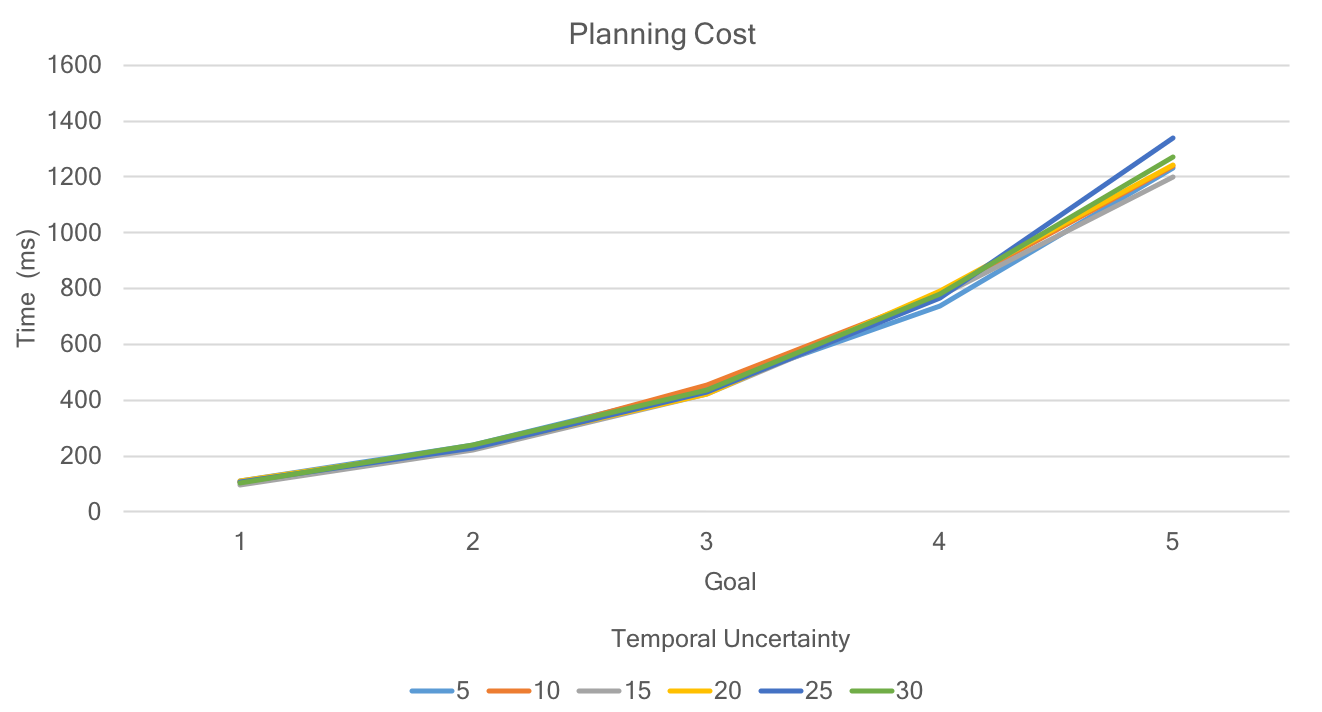 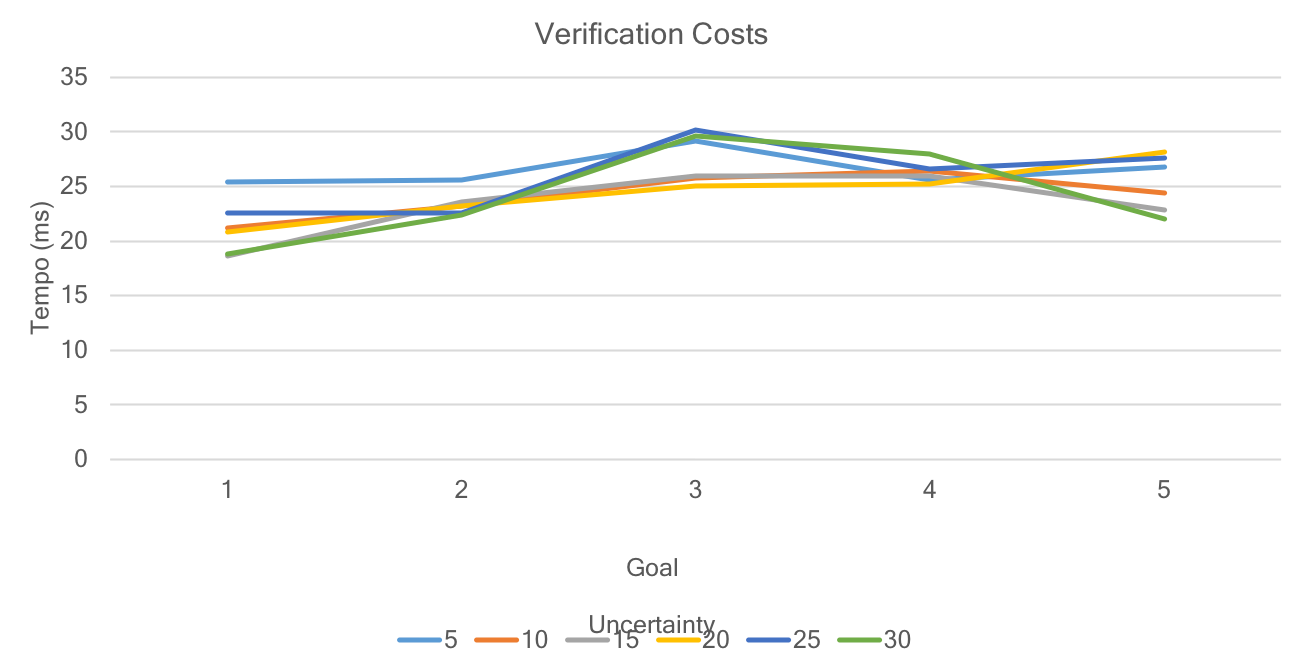 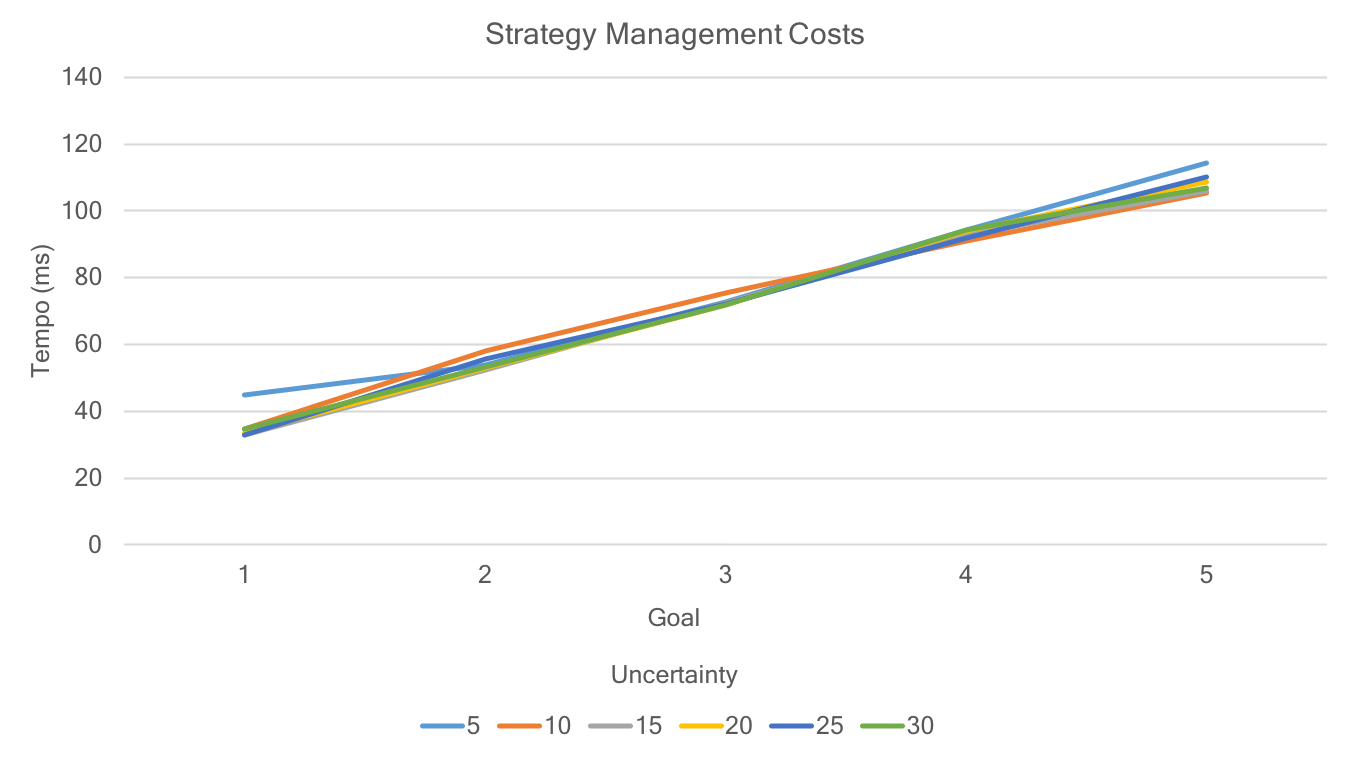 Verification and Validationmeet Planning and Scheduling
AndreA Orlandini 
(CNR-ISTC)




Email: andrea.orlandini@istc.cnr.it
National Research Council of Italy (CNR-ISTC)
P&S Autonomy and V&V
P&S systems are finding increased application in mission safety-critical and dependable systems

Model-based autonomy to generate plans to control a plant, e.g., a spacecraft or a rover

A first relevant example in a real-world context
Remote Agent Experiment (RAX) for Deep-space 1 (DS-1) mission endowed with V&V technology – Livingstone (2001)

Nevertheless, tools and methodologies for V&V of P&S have received relatively little attention…
(Jonsson et al. AIPS 2001)
Verification and Validation
Verification: 	“Are we building/doing the thing right?”
The system should conform to its specification

Validation:	 “Are we building/doing the right thing?”
The system should do what the user really requires
V&V
A Generic Plan-based Controller
Software failure/semantic failure
V&V
Model fails to capture critical behaviour of physical system
V&V
V&V
Mismatch in action interpretation between model and executive
Physical system behaves unexpectedly – physical fault or world generates spurious event
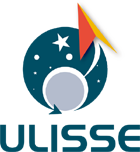 ULISSE, USOCs and Increment Planning Processes
ULISSE aims at improving preservation, valorization and exploitation of data produced by the Columbus module on board the ISS

USOCs are a network of scientific space facility operations centres

To produce a demonstrator we have targeted the ISS increment planning (usually a three months period)
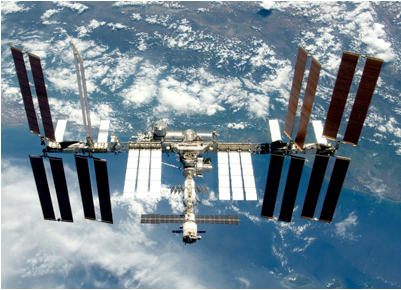 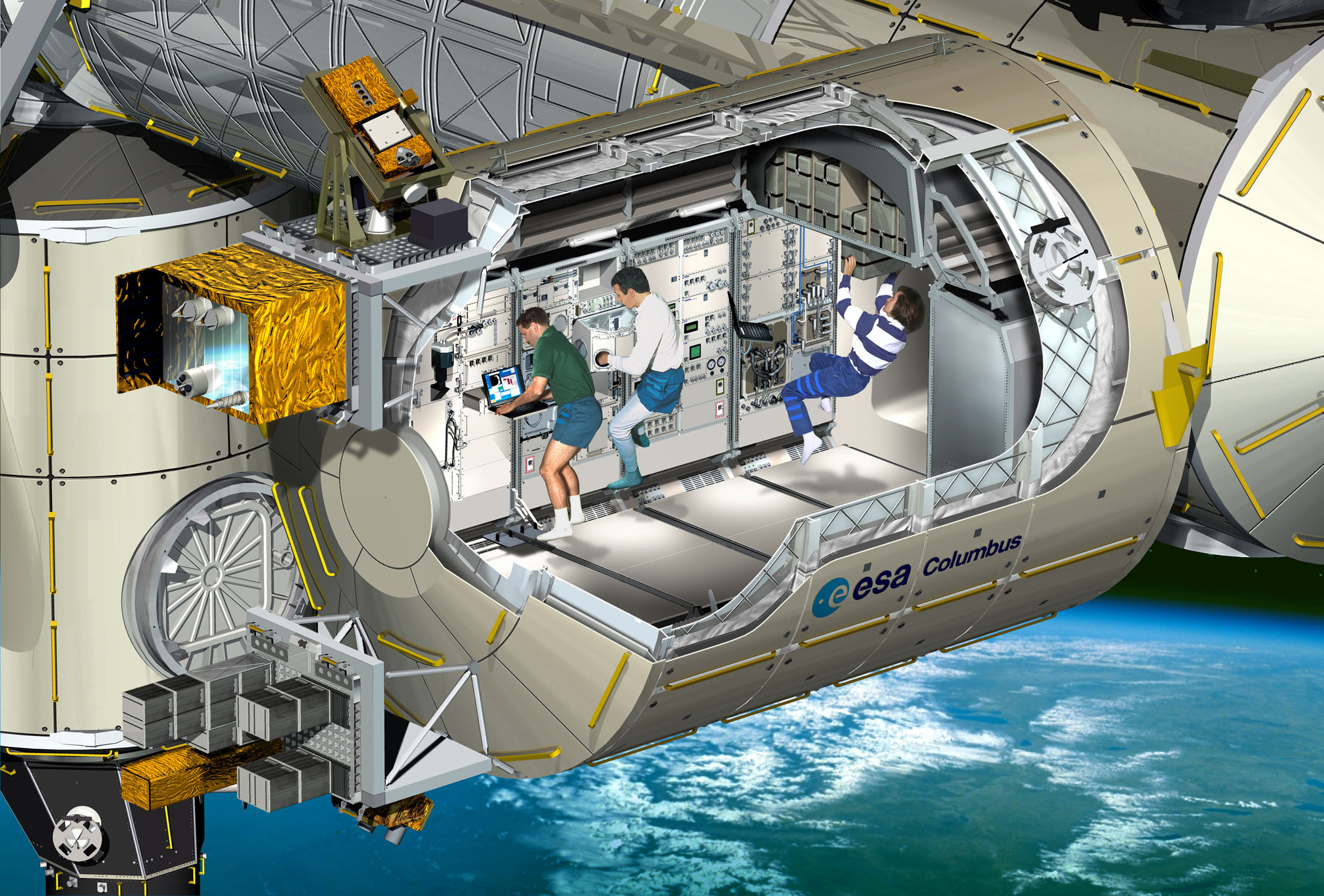 A Generic Plan-based Controller
Plan Verification and Validation
Goal Oriented Autonomous Controller (ESA ITT [2009-2011])
Aiming at creating a state of the art autonomous controller for ESA’s space rovers

Consortium: GMV (Spain), LAAS (France), Verimag (France), MBARI (USA), CNR-ISTC (Italy)

Deliberative layer based on timeline-based planning and execution
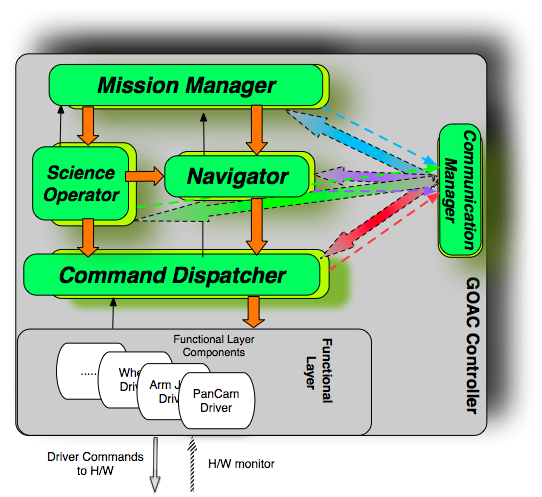 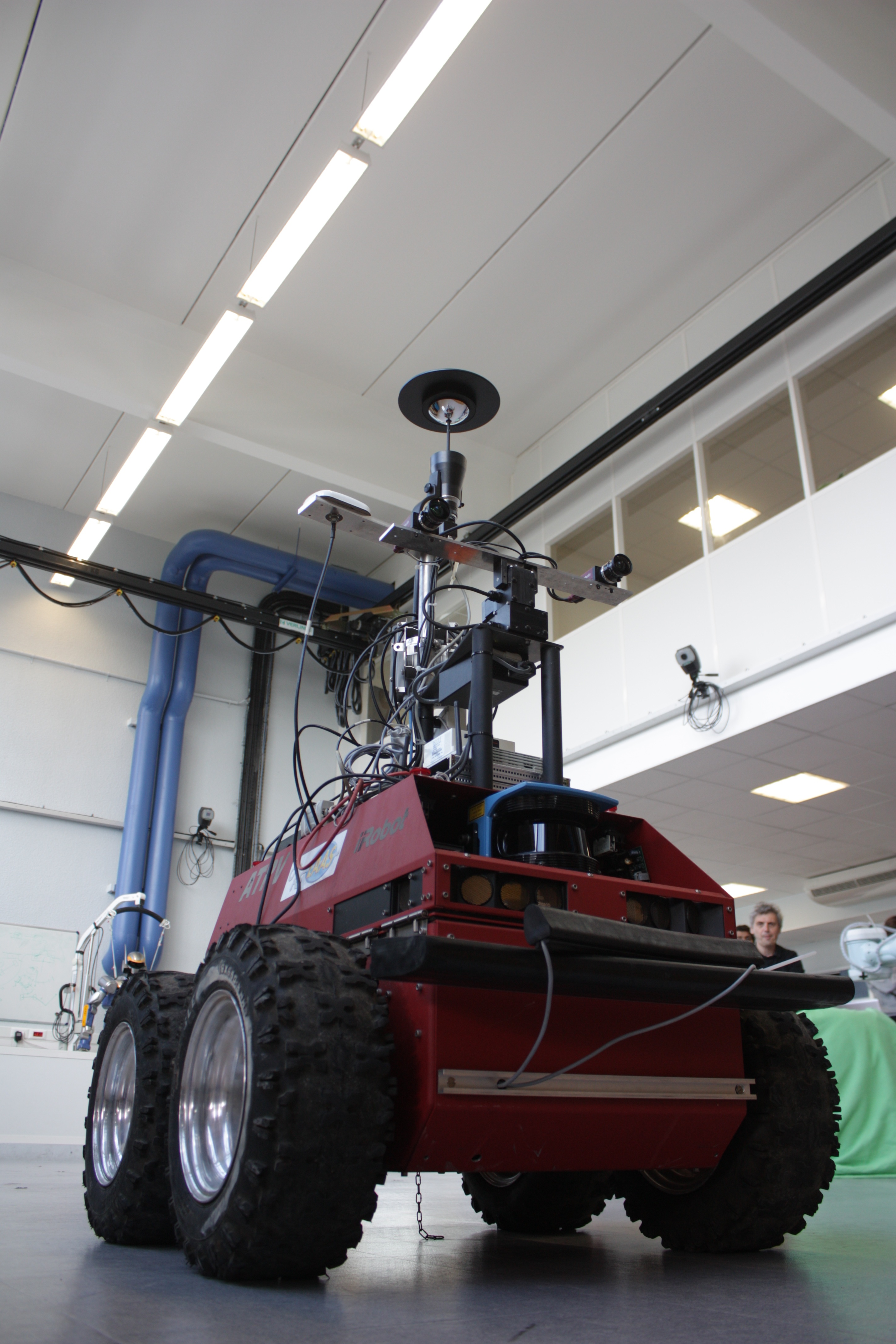 GOAC
A Generic Plan-based Controller
Plan Controllers synthesis
APSI-TRF and Knowledge Engineering ENvironment (KEEN)
KEEN Design Support System
Planner Validation
Plan Execution 
Validation
Plan Editing & Visualization
Domain/Problem Editing & Visualization
Plan
Verification
Plan
Validation
APSI-TRF
Plan Execution
Component
Based
Modeling 
Engine
Dispatch
Services
Problem 
Description
Language
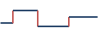 Execution
Feedback
Domain 
Description
Language
Current Plan
Problem Solver
Domain
Validation
TGA 
Encoding
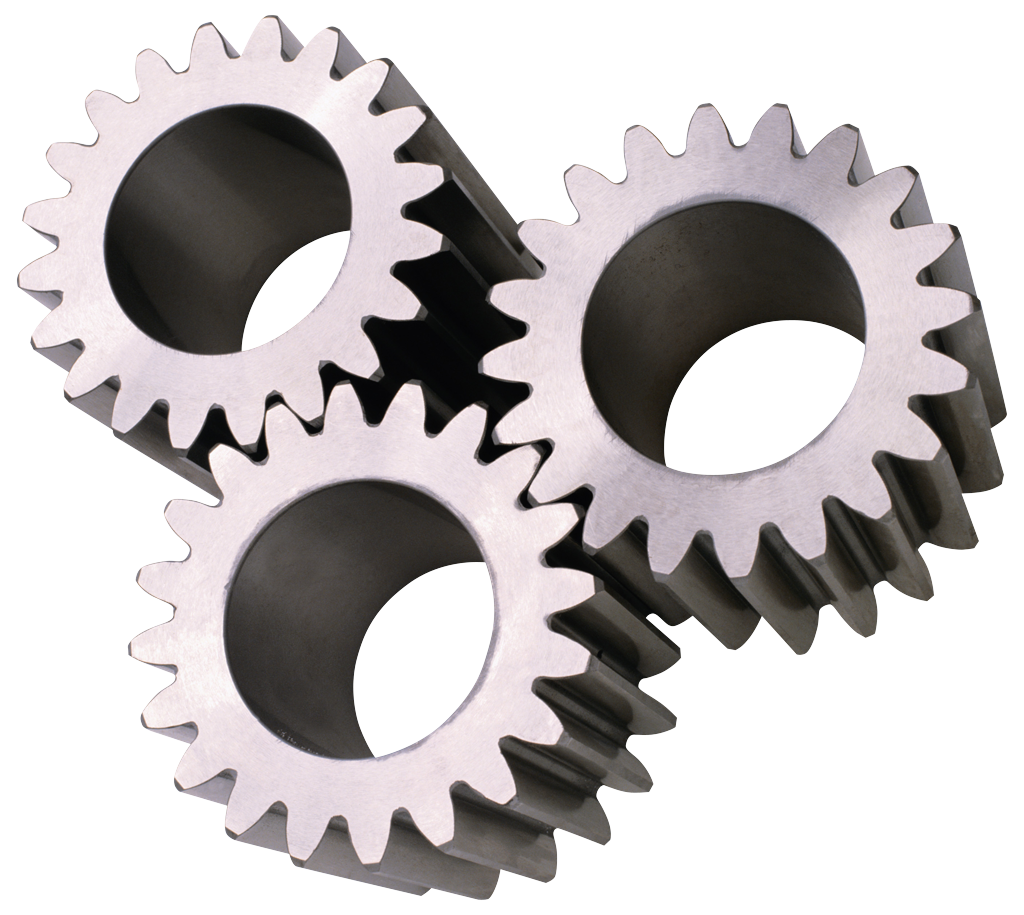 [Orlandini et al 2014]
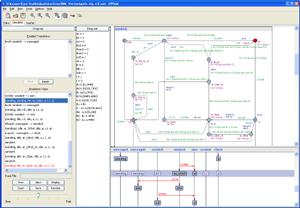 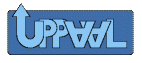 TIGA